Управление образования администрации Ростовского муниципального района
МДОУ «Детский сад №3 Золотая рыбка»
МДОУ «Детский сад №5 СЕРПАНТИН»
МДОУ «Детский сад №8»
МОУ Ишненская СОШ
ПРОЕКТна конкурс на соискание статуса муниципальной инновационной площадки
Воспитание основ гражданственности и патриотизма у подрастающего поколения посредством технологии
«Парк открытых студий «ПАТРИОТ»
Ростов, 2025 год
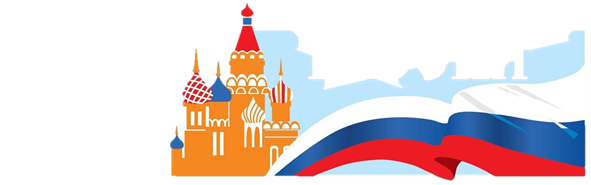 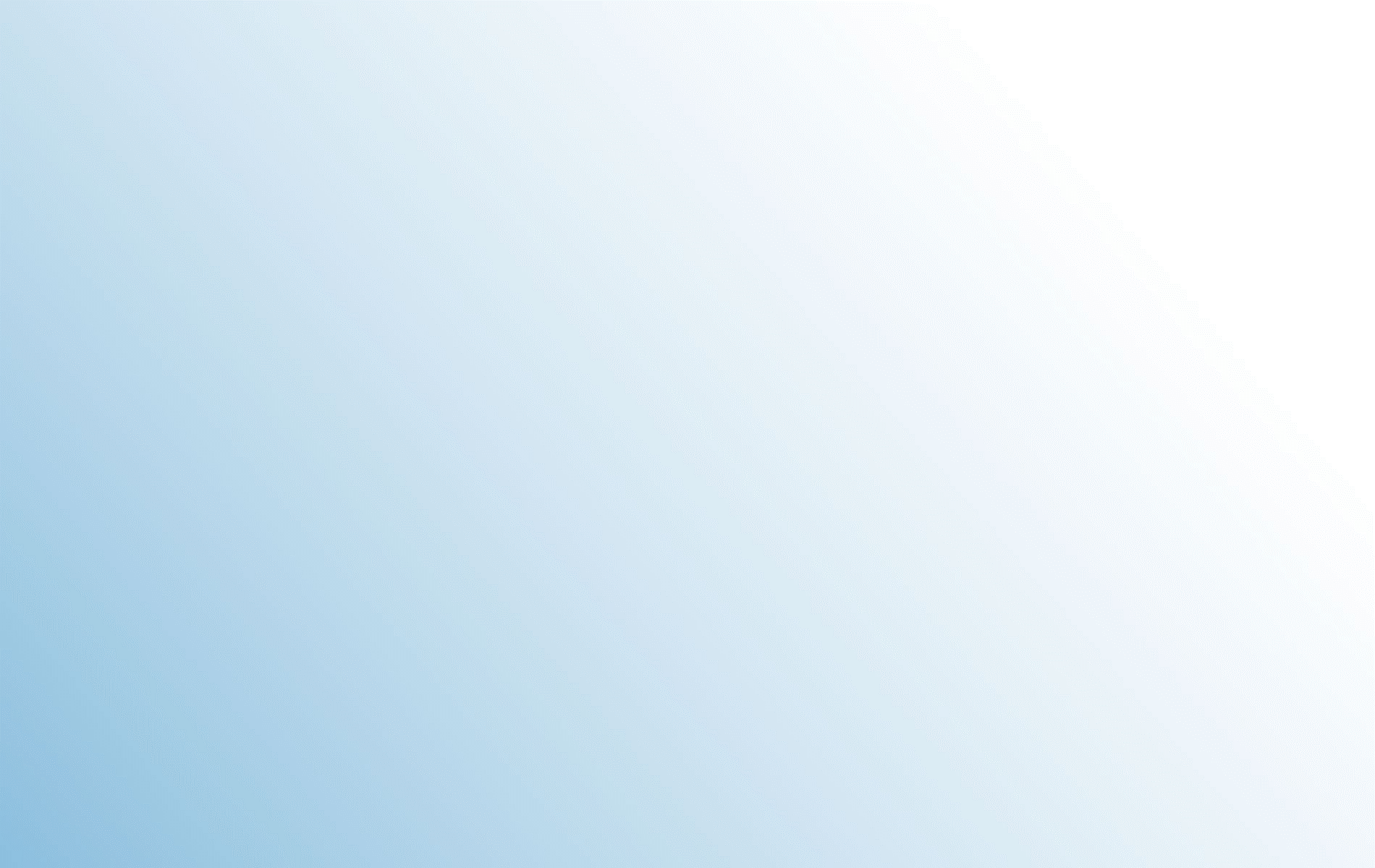 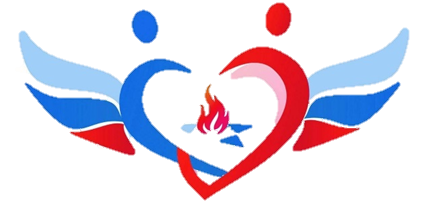 ПАСПОРТ ПРОЕКТА
Вид проекта – практико-ориентированный

Срок реализации проекта – 1 год (январь-декабрь 2025)


Цель проекта: создание условий для воспитания личности гражданина и патриота России с присущими ему ценностями, взглядами, ориентациями, установками, мотивами деятельности и поведения посредством инновационных технологий, соответствующих возрастным возможностям детей дошкольного и младшего школьного возраста
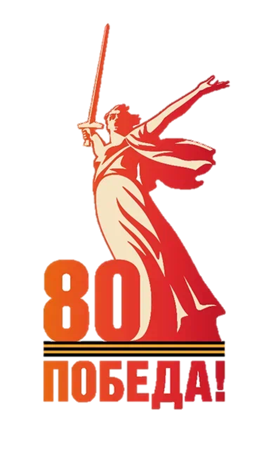 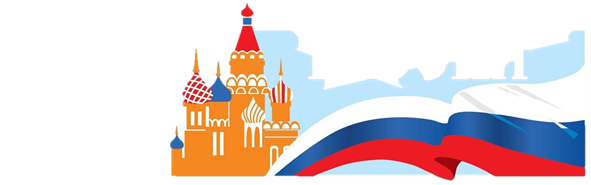 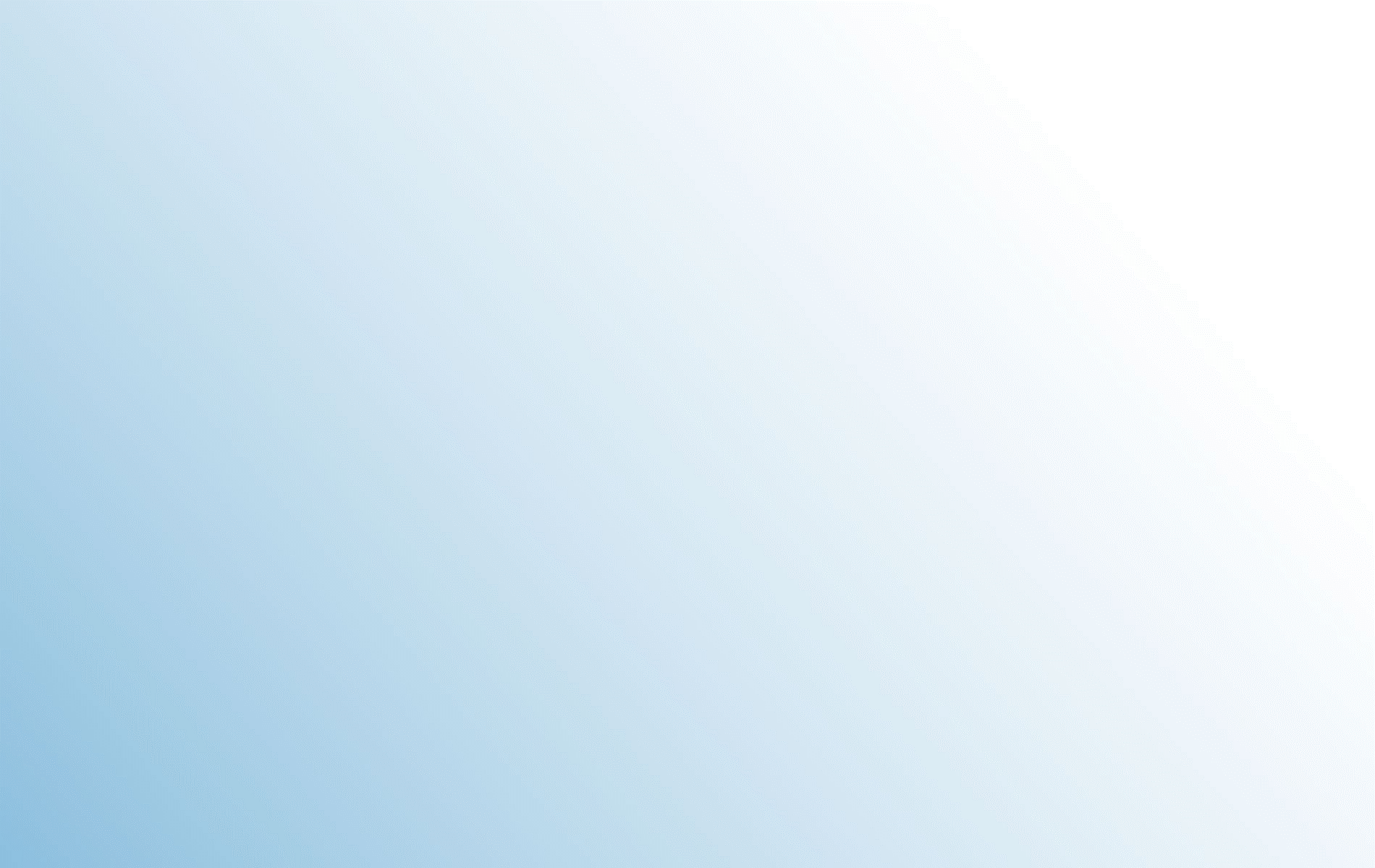 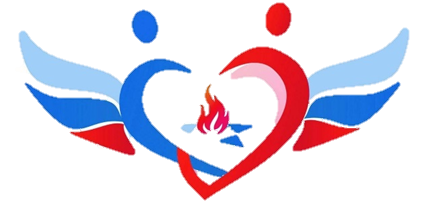 Задачи проекта:
Обеспечение преемственности дошкольного и школьного уровней образования в вопросах воспитания гражданского и национального самосознания подрастающего поколения;
Разработка и внедрение эффективных форм и методов работы, способствующих развитию патриотизма у детей через активную практическую деятельность;  
Формирование у участников проекта патриотического мировоззрения, направленного на сохранение достижений предшествующих поколений;  
Утверждение в сознании и чувствах детей патриотических ценностей, взглядов и убеждений, воспитание уважения к культурному и историческому прошлому России;  
Повышение уровня профессиональной компетенции работников ДОУ, позволяющей реализовывать деятельностные инновационные технологии и практики гражданско-патриотического воспитания подрастающего поколения;
Совершенствование форм, средств и методов сотрудничества педагогов с родителями и социальными партнерами по вопросам гражданско-патриотического воспитания;
Трансляция опыта работы МИП на уровне округа и муниципального района.
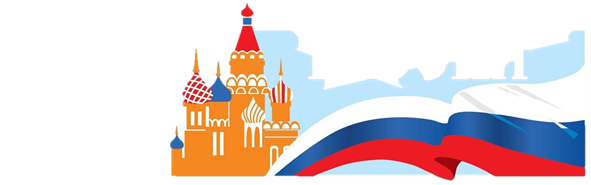 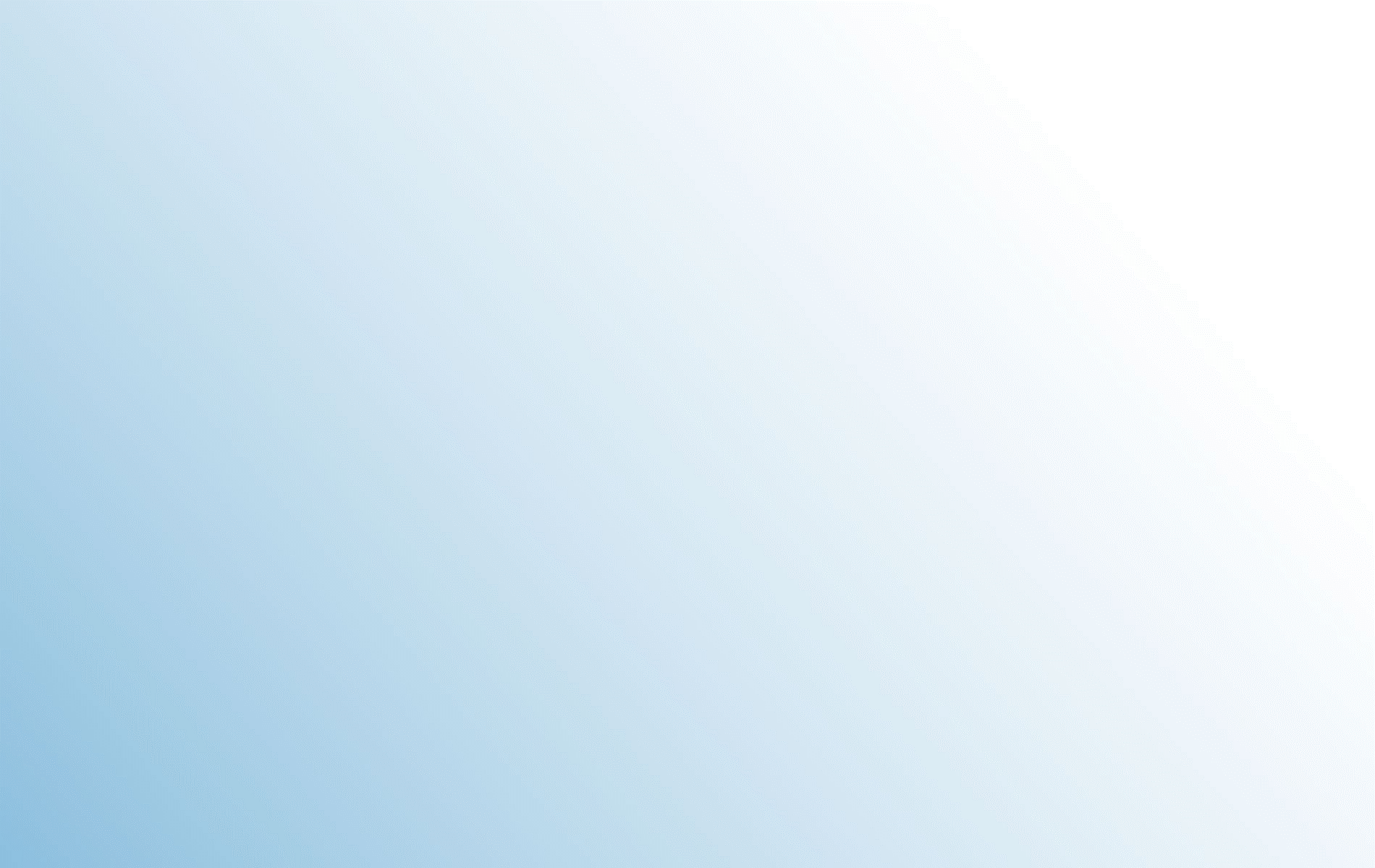 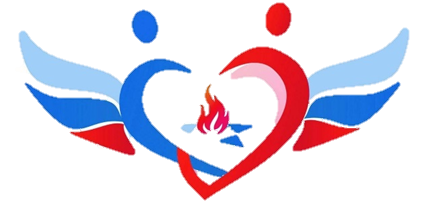 Инновационная идея проекта консолидация возможностей образовательных организаций, социальных партнёров и родителей будет способствовать воспитанию у подрастающего поколения основ важнейших духовно-нравственных качеств: любви к Родине, уважения к законности и правопорядку, ответственности за выполнение конституционного долга и обязанности по защите Отечества.

Новизна проекта заключается в ориентации на гражданско- патриотическую направленность инновационной технологии «Парк открытых студий» и ее адаптации к дошкольному возрасту.
Целевые группы:
1.	Дети дошкольного возраста с 5 до 7(8) лет
2.	Дети начальной школы с 7 до 11 лет
3.	Родители дошкольников, младших школьников
4.	Педагоги разных уровней образования: воспитатели и специалисты дошкольного образования, учителя начальных классов, советники по воспитательной работе
5.	Студенты средних специальных и высших учебных заведений педагогического профиля, обучающиеся педагогических классов
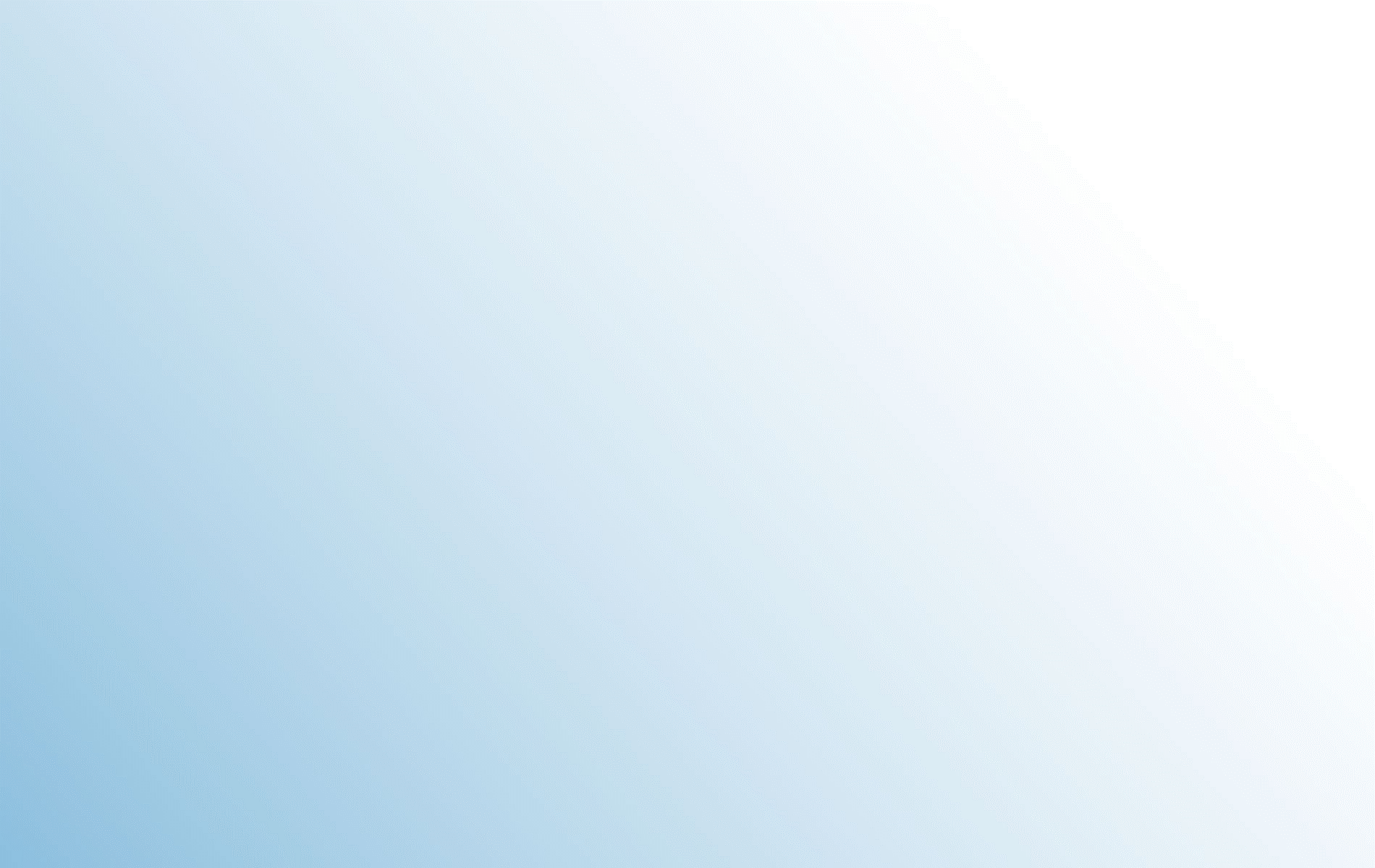 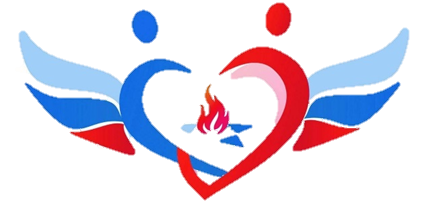 Технология «Парк открытых студий»
Концептуальные положения технологии (по Балабану М.А.):

Развитие личности ребенка к наивысшему индивидуальному потенциалу.

Образование рассматривается как органический процесс развития –полная реализация личных потенций каждого индивида.

Интеллектуальное развитие происходит не как усвоение чужого знания, а как естественная модернизация своего собственного опыта.

Школьный класс, группа – становится открытой студией свободного доступа.

Учебники и программы из казенных орудий внешней сортировки учащихся по способностям становятся полезными справочниками.

Пересматривается система учебных ценностей – многие истины быстро становятся частными мнениями. 

Отношения учителя с учеником строятся в режиме частного общения с избранным человеком.
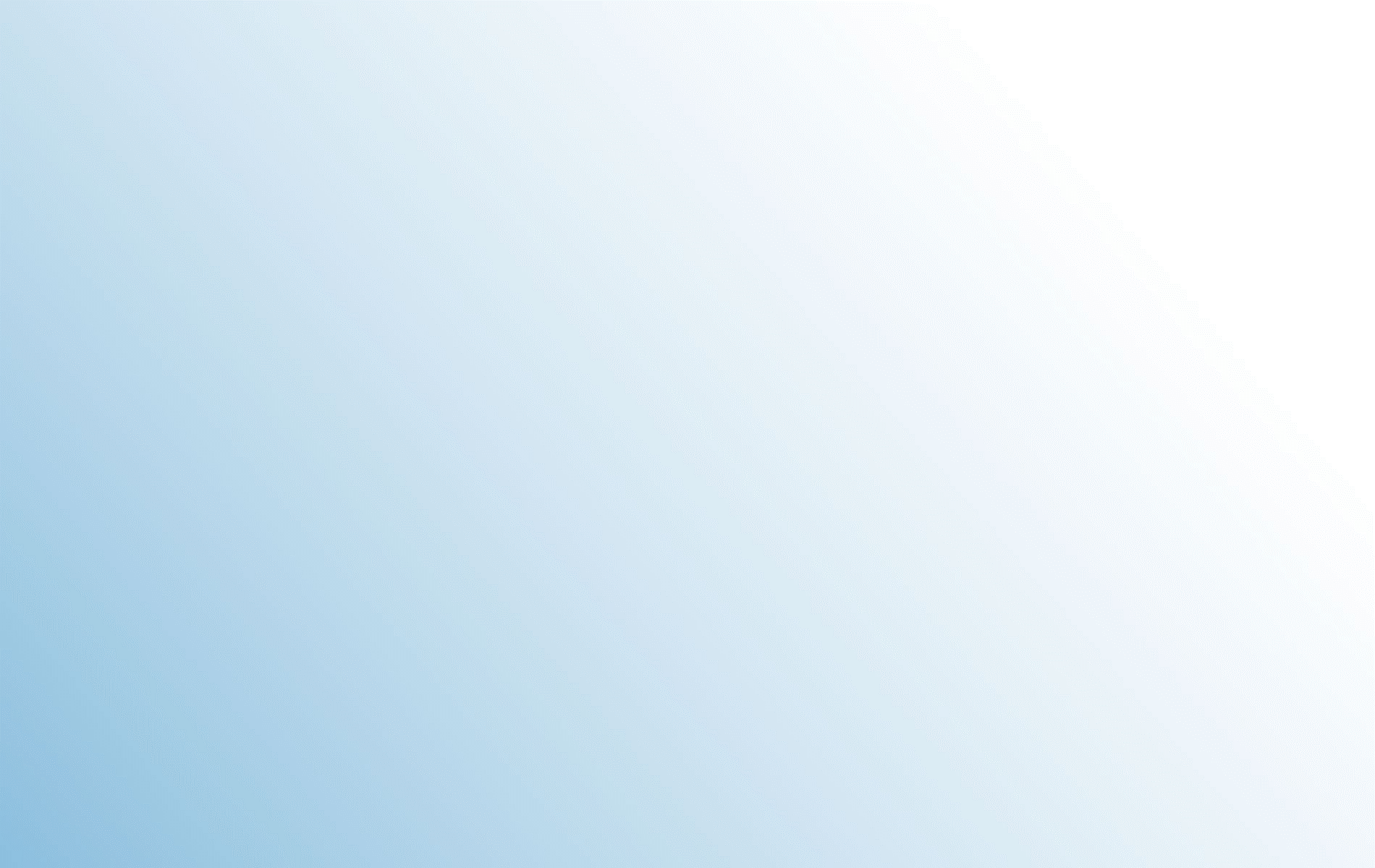 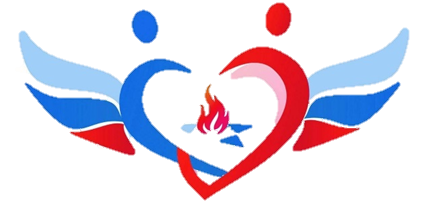 Технология «Парк открытых студий»
Основой парка являются открытые студии – разновозрастные объединения детей. Парк функционирует как открытая образовательная экосистема: параллельно работает несколько студий различной направленности, но объединенных одной тематикой. 
Алгоритм работы парка-студии:
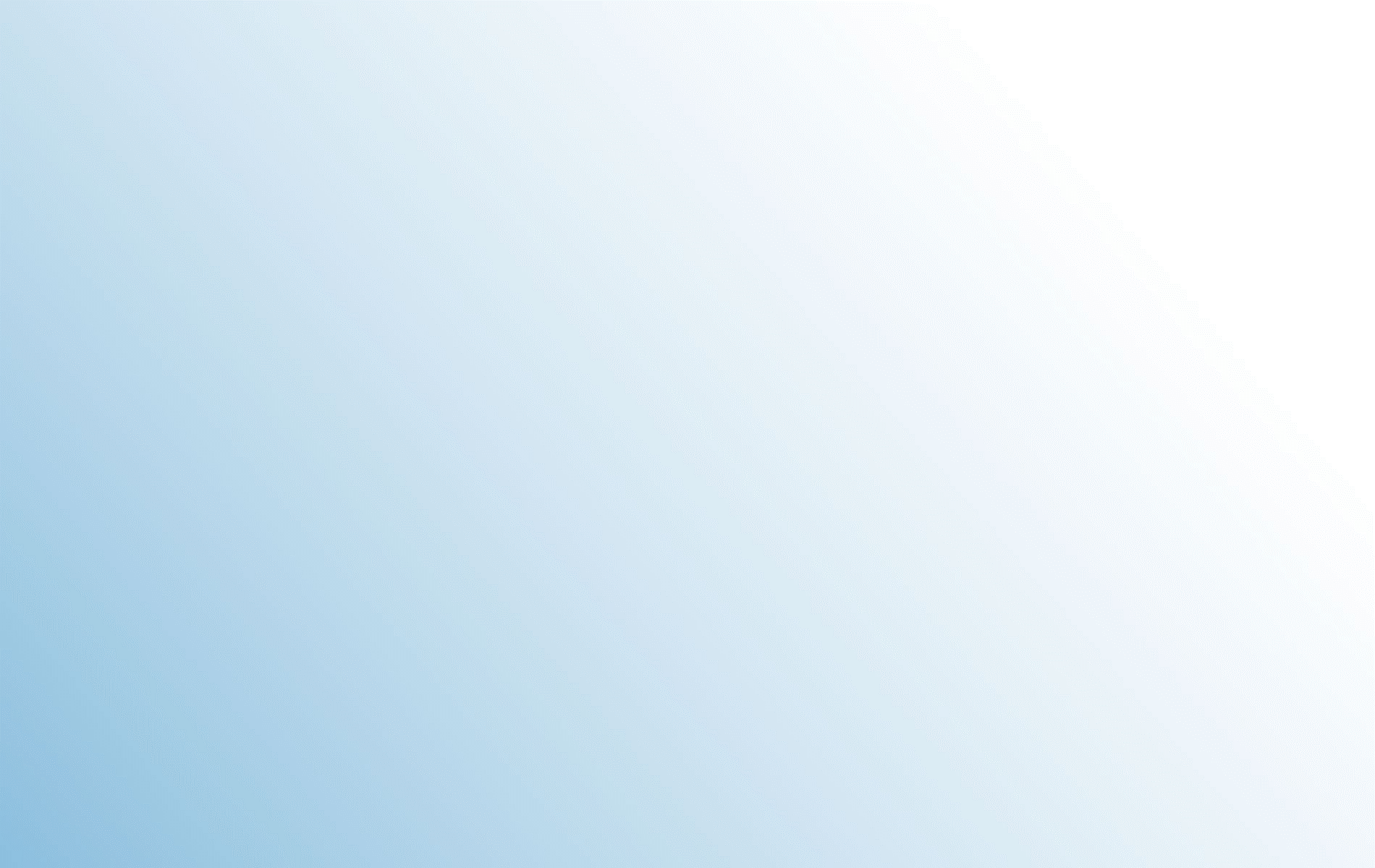 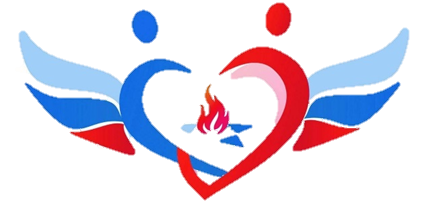 Основные направления реализации проекта
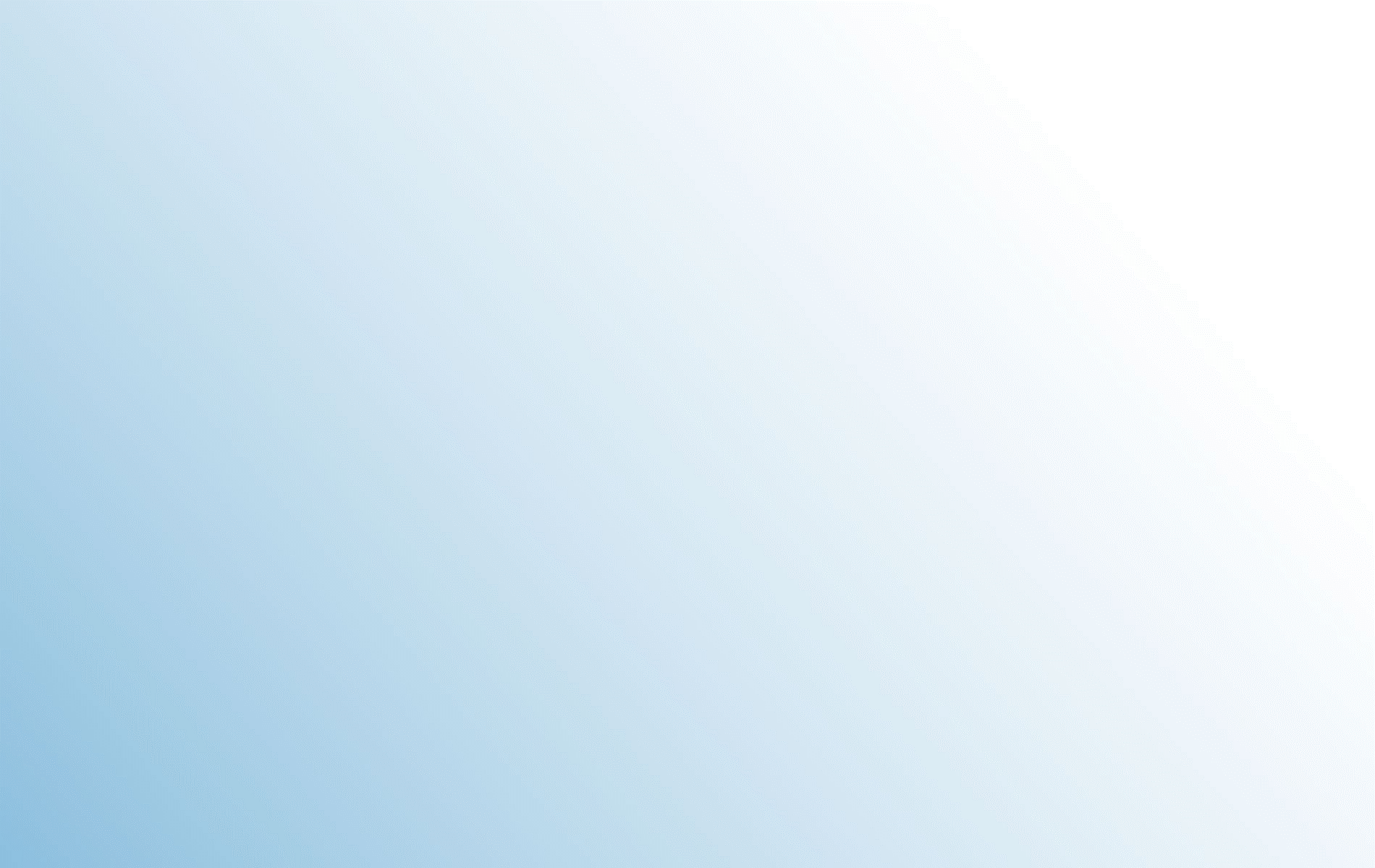 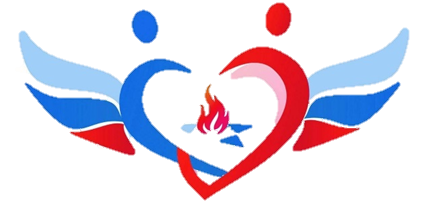 Этапы реализации проекта
1 этап – проектировочный (январь –март 2025г.)2 этап – практический (апрель - ноябрь 2025 г.)3 этап –итогово-аналитический (декабрь 2025 г.)
Прогнозируемые результаты (продукты)
Цифровой ресурс на сайте образовательных учреждений – участников проекта

Методические материалы – технологические карты мероприятий в технологии Парк открытых студий 

Организация масштабного муниципального мероприятия – Парк открытых студий Патриот, посвященного Году защитника Отечества
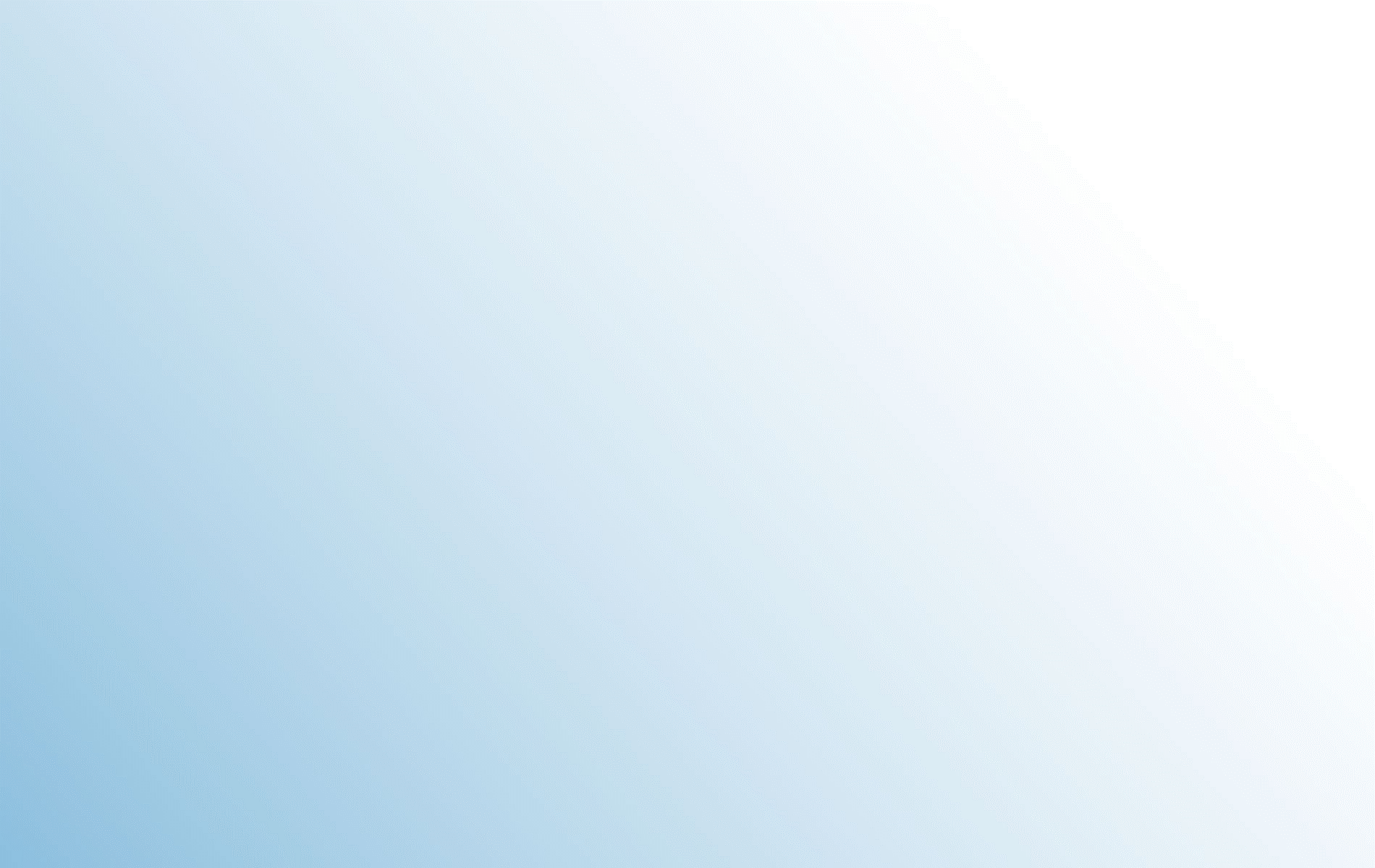 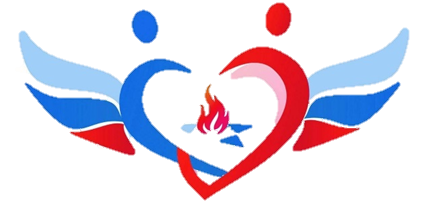 «Патриотизм — вечная ценность России, по-новому востребованная в современных условиях, которая соединяет прошлое, настоящее и будущее нашего народа».

Л. Н. Илюхин